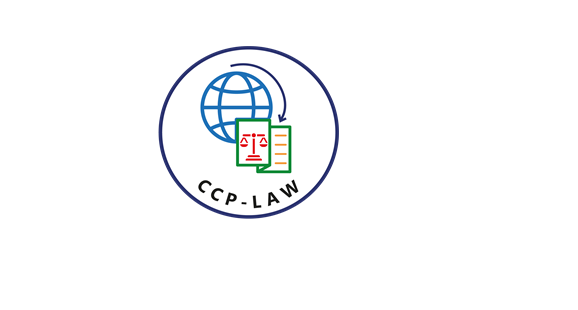 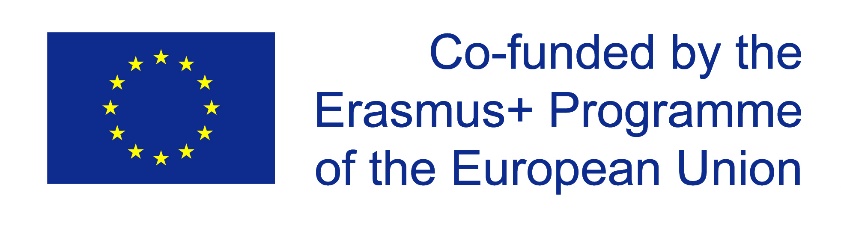 CCP-LAW
Curricula development on Climate Change Policy and Law
Subject title: Climate Change Ethics
Instructor Name: Dr. Albert Ruda
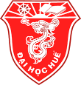 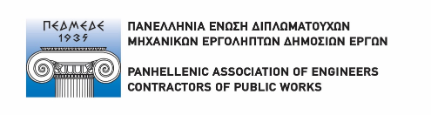 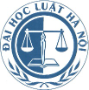 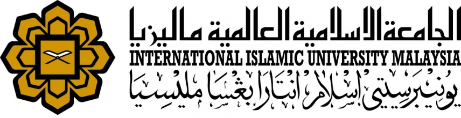 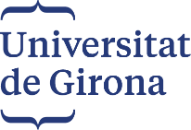 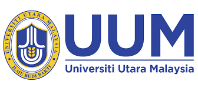 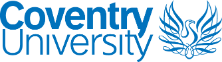 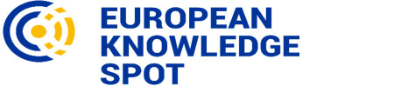 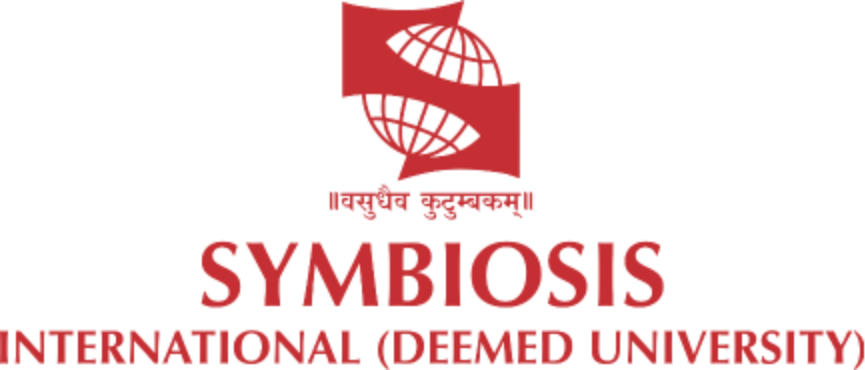 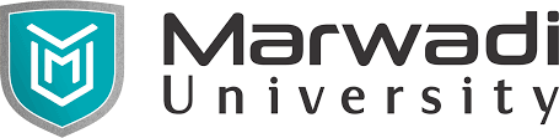 Project No of Reference: 618874-EPP-1-2020-1-VN-EPPKA2-CBHE-JP: 
The European Commission's support for the production of this publication does not constitute an endorsement of the contents, which reflect the views only of the authors, and the Commission cannot be held responsible for any use which may be made of the information contained therein.
TOPIC 5
Limitations of the human-centred approach
Overview
Things exist for use (usefulness)
Can a human-centred ethic be an adequate environmental ethic?
Constituents of well-being
Weighing goods lost and gained
Willingness to pay (WTP)
Contingent Valuation Method (CVM)
Cost Benefits Analysis (CBA)
Things exist for use (usefulness)
The Earth's average global surface temperature has increased by just over 1°C since the 1880s. 
Conservative projections suggest that, without intervention, global temperatures could rise by 1.5°C by 2050 and 2.4°C by 2100. 
The primary cause of this climate change over the past century has been human-induced greenhouse gas emissions. 
The impacts of climate change extend beyond temperature increases and include rising sea levels, ocean acidification, more frequent droughts and wildfires, and a decline in biodiversity.
Climate change has severe and multifaceted effects on human health, prompting many international organizations, including the World Health Organization (WHO), to call it "the biggest health threat facing humanity." 
The 2021 report from the Lancet Countdown on health and climate change states:
 
"These effects increase exposure to extreme events, change the environmental suitability for infectious disease transmission, alter population movements and undermine people’s livelihoods and mental health. The resulting strain on health and social systems disproportionately affects the most disadvantaged in society."
Things exist for use (usefulness)
According to the Nuffield Council on Bioethics, ethical issues related to anthropogenic climate change can be categorized into three main areas:
1. First, there are issues of justice—such as the extent to which different countries and companies are responsible for contributing to climate change. 
2. Second, there is the question of our duties to non-human entities. While actions beneficial to non-humans often align with human interests, this is not always the case. Lastly, there is the consideration of our duties to future generations—those who are yet to be born. Should we, as some economists suggest, 'discount' the interests of future generations, or should we regard their interests as equally important as our own? Additionally, significant ethical questions arise concerning how we address anthropogenic climate change. For example, do countries that have contributed more than their 'fair share' to climate change (based on per capita emissions) have an obligation to do more to mitigate or reverse its effects? Should there be international agreements on compensating poorer countries that are already suffering disproportionately from climate change? What ethical dilemmas are associated with unproven technologies, such as geoengineering, that might address climate change?
3. Finally, there are ethical concerns about the research conducted to develop responses to climate change. Experience has shown that if these concerns are not carefully considered from the outset, problems can emerge later. Even well-intentioned research can inadvertently disadvantage those with less experience or history in conducting research.
Things exist for use (usefulness)
The current environmental crisis is partly attributed to the predominance of the so-called ”shallow ecologism” (or ecology).
Shallow ecology is the perspective that Earth's resources are primarily for the benefit of those who possess the technology to exploit them. From this viewpoint, animals, plants, and natural resources hold value only insofar as they serve human purposes. If they do not serve a human use, they can be disregarded or destroyed without concern. In other words, things exist for use. 
An increase in the human population is often viewed as valuable in itself or as economically beneficial. As a result, significant reductions in wildlife are frequently tolerated, provided that species are not driven to extinction, even if this leads to the destruction of wildlife habitats due to the expanding human presence.
Industrialization, modelled after Western practices, is often seen as a goal for developing countries. The widespread adoption of Western technology is believed not to negatively impact cultural diversity in today's non-industrial societies.
Things exist for use (usefulness)
As regards land ethics, lands, ecosystems, rivers, and other natural entities are often treated in a fragmented manner, with larger interconnected systems being overlooked. These parts are viewed as the property and resources of individuals, organizations, or governments. Environmental changes, like the reduction in land or groundwater quality, are typically perceived solely as a loss to humans.
With regard to education, as global economic growth continues to drive further environmental disruption, there will likely be a growing demand for manipulative technologies. Scientific efforts should remain focused on the positive sciences, necessitating high educational standards and fostering intense competition in related fields of study within these sciences.
Things exist for use (usefulness)
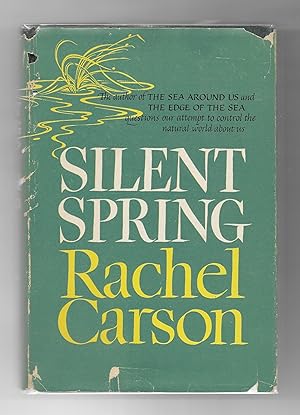 The view which opposes shallow ecology is called deep ecology. 
Rachel Carson's book Silent Spring, published in 1962, introduced concepts that would later guide the deep ecology approach. 
Carson's ideas are considered significant in shaping this perspective, but it was Aldo Leopold's concept of the land ethic that laid the foundation and served as a source of inspiration for deep ecology.
Additionally, Arne Naess played a crucial role in systematizing deep ecology by differentiating between shallow and deep ecological approaches at the Conference on the Future of the Third World in 1972.
Things exist for use (usefulness)
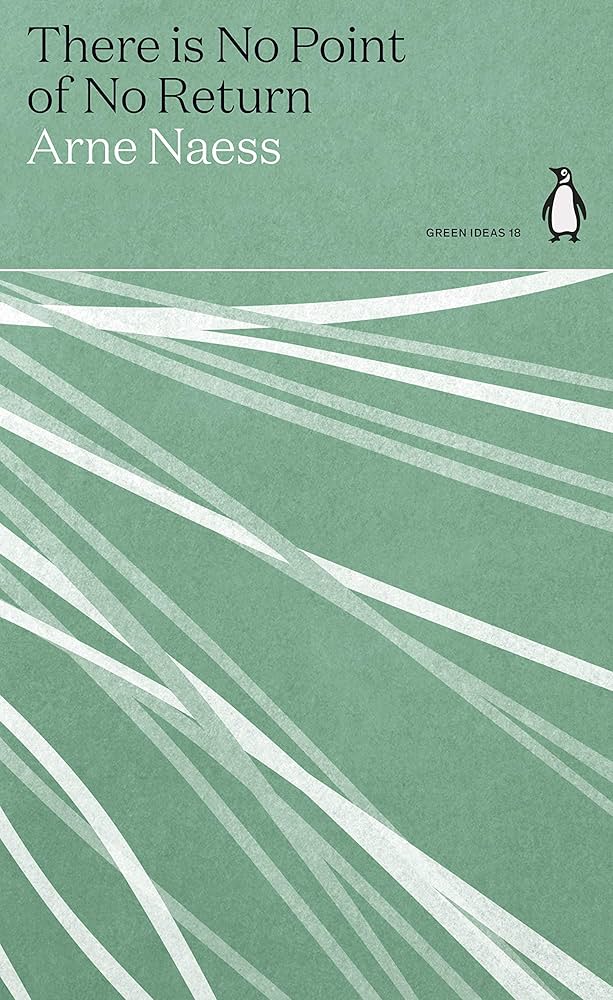 Shallow ecology values elements of nature for their instrumental value—how they can be used by humans—whereas deep ecology recognizes the intrinsic value of all natural entities. 
According to deep ecology, the value of any natural asset cannot be judged solely by its utility to humans; every living being is a member of Earth and, therefore, possesses inherent worth. 
When nature is considered only in terms of human benefit or use, it tends to reduce the diversity and abundance of plants that do not serve specific purposes, such as in agriculture or medicine, thus creating a dynamic of exploitation and oppression.
Things exist for use (usefulness)
Deep ecology approaches pollution from a biospheric perspective, focusing not merely on its effects on human health but on the well-being of all life forms, including the habitats of all species and ecosystems. For instance, rather than studying which trees can tolerate the acidity from acid rain, deep ecology emphasizes challenging the economic and technological systems that cause such environmental damage. It promotes the idea that exporting pollution is a crime not only against humanity but against all life.
For deep ecology, no natural object is regarded merely as a resource. The focus is on an ecosystem-based approach that considers the interconnectedness of all life forms and systems, rather than isolating individual species or local situations.
Extreme pressures on living conditions are seen as a consequence of rapid human population growth. While pressure from industrial societies is a significant factor, reducing the population should be a high priority in both developing countries and industrialized nations. It is acknowledged that a long-term reduction in the human population is necessary, achievable through moderate yet consistent political and economic measures.
Things exist for use (usefulness)
Cultural diversity is considered the human equivalent of biological richness and diversity among life forms. Industrial societies should prioritize cultural anthropology in education to foster understanding and preservation of this diversity. Moreover, the influence of Western technology on non-industrialized countries should be limited to protect their cultural integrity.
Earth is not the possession of humans. The lands, rivers, flora, fauna, and surrounding seas of any country are not the property of its citizens. Humans merely inhabit the land and use resources to meet their essential needs. However, humans should yield when their non-essential needs conflict with the vital needs of non-human life forms.
Education should emphasize greater sensitivity toward non-consumable goods and products that are accessible to all, provided that they align with reasonable ecological policies. Additionally, there should be a shift in focus from positive sciences to social sciences to foster a broader understanding of these values.
Things exist for use (usefulness)
A view akin to deep ecology can be found in the famous Chief Seatle’s letter (1754):
“The President in Washington sends word that he wishes to buy our land. But how can you buy or sell the sky? the land? The idea is strange to us. If we do not own the freshness of the air and the sparkle of the water, how can you buy them?
Every part of the earth is sacred to my people. Every shining pine needle, every sandy shore, every mist in the dark woods, every meadow, every humming insect. All are holy in the memory and experience of my people.
We know the sap which courses through the trees as we know the blood that courses through our veins. We are part of the earth and it is part of us. The perfumed flowers are our sisters. The bear, the deer, the great eagle, these are our brothers. The rocky crests, the dew in the meadow, the body heat of the pony, and man all belong to the same family.
The shining water that moves in the streams and rivers is not just water, but the blood of our ancestors. If we sell you our land, you must remember that it is sacred. Each glossy reflection in the clear waters of the lakes tells of events and memories in the life of my people. The water's murmur is the voice of my father's father.
The rivers are our brothers. They quench our thirst. They carry our canoes and feed our children. So you must give the rivers the kindness that you would give any brother.
If we sell you our land, remember that the air is precious to us, that the air shares its spirit with all the life that it supports. The wind that gave our grandfather his first breath also received his last sigh. The wind also gives our children the spirit of life. So if we sell our land, you must keep it apart and sacred, as a place where man can go to taste the wind that is sweetened by the meadow flowers.
Things exist for use (usefulness)
Will you teach your children what we have taught our children? That the earth is our mother? What befalls the earth befalls all the sons of the earth.
This we know: the earth does not belong to man, man belongs to the earth. All things are connected like the blood that unites us all. Man did not weave the web of life, he is merely a strand in it. Whatever he does to the web, he does to himself.
One thing we know: our God is also your God. The earth is precious to him and to harm the earth is to heap contempt on its creator.
Your destiny is a mystery to us. What will happen when the buffalo are all slaughtered? The wild horses tamed? What will happen when the secret corners of the forest are heavy with the scent of many men and the view of the ripe hills is blotted with talking wires? Where will the thicket be? Gone! Where will the eagle be? Gone! And what is to say goodbye to the swift pony and then hunt? The end of living and the beginning of survival.
When the last red man has vanished with this wilderness, and his memory is only the shadow of a cloud moving across the prairie, will these shores and forests still be here? Will there be any of the spirit of my people left?
We love this earth as a newborn loves its mother's heartbeat. So, if we sell you our land, love it as we have loved it. Care for it, as we have cared for it. Hold in your mind the memory of the land as it is when you receive it. Preserve the land for all children, and love it, as God loves us.
As we are part of the land, you too are part of the land. This earth is precious to us. It is also precious to you.
One thing we know - there is only one God. No man, be he Red man or White man, can be apart. We ARE all brothers after all."
Things exist for use (usefulness)
Deep Ecology is therefore based on the premise that all entities exist within an interconnected environment, rejects any "firm ontological divide in the field of existence" (Fox 2003, 255). 
From this perspective, it promotes principles of biospherical egalitarianism, diversity, and symbiosis (Naess 1973). 
Environmental ethics argues that humans should include within the realms of recognition and respect the previously marginalized and oppressed.
Such perspective has been used to discuss whether artificially intelligent entities could be considered "marginalized" or "oppressed" in a similar sense (Laukyte, 2019).
Things exist for use (usefulness)
The eight principles of deep ecology are:
1. The well-being and flourishing of human and nonhuman life on Earth are valuable in themselves, from which it follows that the value of nonhuman life-forms is not a function of its usefulness to humans.
2. The flourishing of human and nonhuman life is dependent on the richness and diversity of life forms, and this diversity is itself inherently valuable.
3. The inherent value of the richness and diversity human and nonhuman life means that humans do not have a right to reduce such richness and diversity, except to satisfy vital needs.
4. Human life and cultures can flourish even with a substantially smaller human population.
5. Human interference with the nonhuman world is excessive.
6. We must therefore make structural economic, technological, and policy changes.
7. The underlying change will have to be ideological: a change in attitude that consists in appreciating the quality of life itself rather than aiming for an increasingly higher standard of living as measured by economic growth.
8. The foregoing principles entail a duty to join together in an effort to implement the necessary changes (Naess 1986).
Can a human-centred ethic be an adequate environmental ethic?
The tension between the human-centred ethic and the nature-centred ethic can be illustrated by the snail darter controversy as presented by Plater (Human-Centered Environmental Values Versus Nature-Centric Environmental Values--Is This the Question? https://core.ac.uk/download/pdf/232687342.pdf).
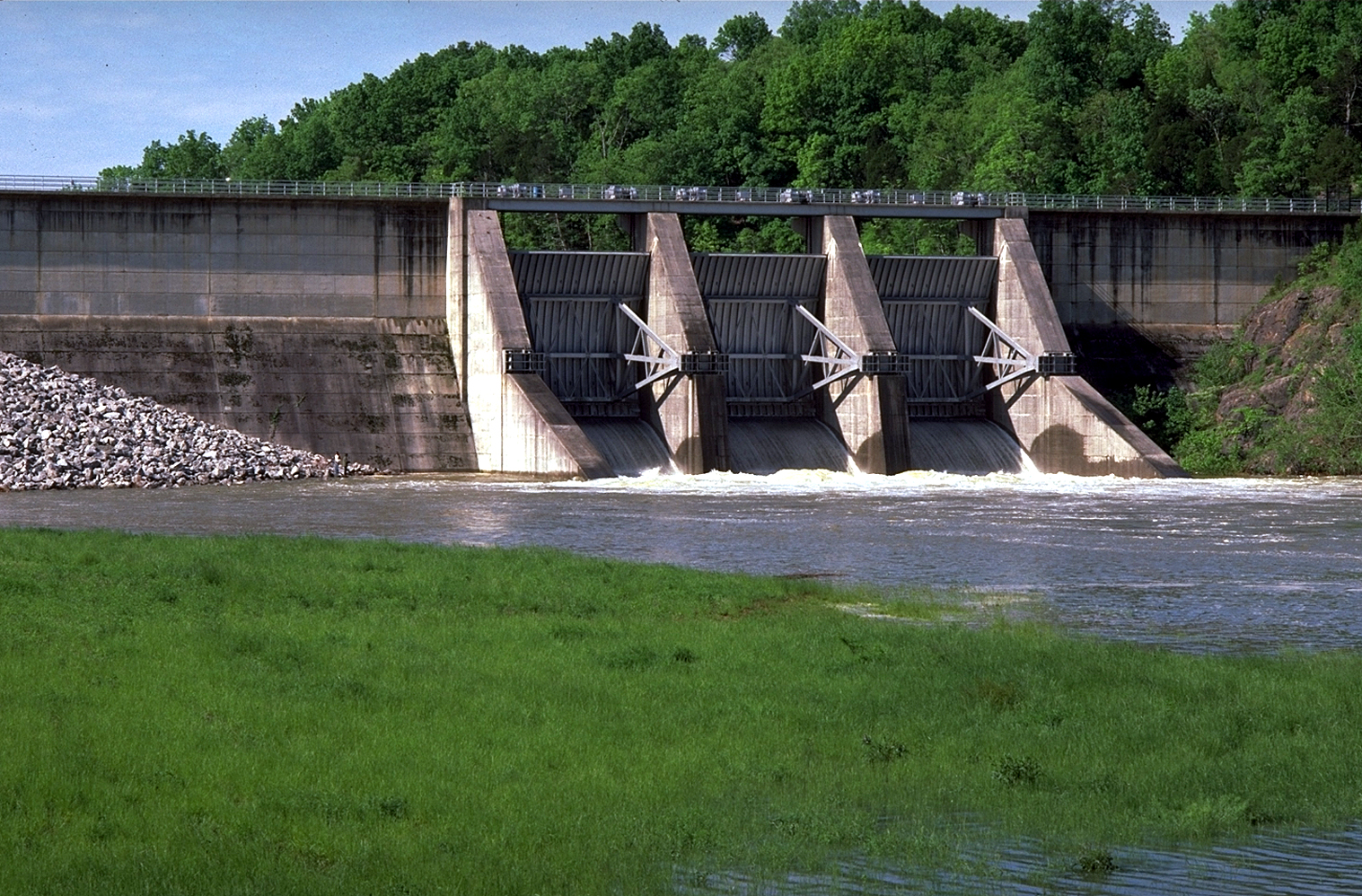 Can a human-centred ethic be an adequate environmental ethic?
The snail darter controversy began in 1973 when an endangered species, the snail darter (see picture to the right), was discovered during the construction of the Tellico Dam on the Little Tennessee River. This project had been authorized and started before the enactment of key environmental protection laws. On August 12, 1973, University of Tennessee biologist David Etnier discovered the snail darter while conducting research linked to a lawsuit under the National Environmental Policy Act (NEPA). The lawsuit argued that the creation of the Tellico Reservoir by the dam would destroy the snail darter's habitat, leading to its extinction.

Although the NEPA lawsuits temporarily slowed the construction of the Tellico Dam, they did not halt it. Even after the Supreme Court upheld the species' protection under NEPA, Congress passed legislation that specifically exempted the snail darter from this protection. As a result, the dam was completed, and the reservoir was inundated in 1979.
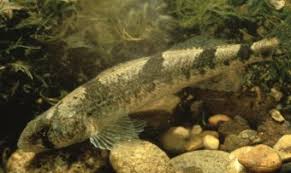 Constituents of well-being
There are different perspectives on human well-being:
1. HEDONISM
Hedonism is the philosophical theory that well-being is determined by the balance of pleasures and pains. According to this view, pleasures are experiences that are inherently appealing due to their sensory quality, without regard to any other factors. Conversely, pains are experiences that are inherently unpleasant due to their sensory quality, independent of any other considerations.
Research suggests that humans typically prefer to live comfortably and seek pleasures in life, which is referred to as hedonistic value. Consequently, most consumers are unlikely to engage in pro-environmental behaviour if it requires significant effort to alter their comfortable lifestyle. However, people may be more inclined to adopt environmentally friendly behaviours if such actions align with their egoistic values, focusing on personal benefits. Thus, it is more effective to encourage consumers to be environmentally conscious by emphasizing the benefits they would gain. Nevertheless, recent studies have shown interest in exploring how individuals can find joy and pleasure in leading a sustainable and eco-friendly lifestyle. By emphasizing hedonistic value in pro-environmental messaging, it is possible to ‘nudge’ or subtly influence consumer behaviour towards more sustainable choices (Tugiman et al., 2023).
Constituents of well-being
In tort law (the area of law devoted to the study of accident compensation) the expression “hedonic damages” is used.
Hedonic damages are designed to compensate victims for the loss of their ability to enjoy life's pleasures. The concept behind hedonic damages is rooted in the idea that "the value of life cannot be confined to measurements of economic productivity." Instead, it encompasses the experiences and pleasures that "make life valuable to the person living it.”
Constituents of well-being
Hedonism has several problems.
Empirical findings in psychology indicate that many of us may not be fully aware of what is truly beneficial for us, or we may fail to act accordingly. 
Our capacity to act in our own best interests is often compromised, potentially due to our early developmental experiences or recent and current circumstances. According to self-determination theory in psychology, negative behaviours such as prejudice and aggression are responses to the frustration of our fundamental psychological needs for autonomy, competence, and belonging. 
This list of detrimental behaviours can also include overconsumption, ruthless competition, exploitation and humiliation of co-workers, greed, and addiction.
Constituents of well-being
When our environment fails to meet these core needs, and we do not perceive ourselves as capable, lovable, or able to act authentically, we are likely to adopt alternative, suboptimal strategies that ultimately do not fulfil these needs. Additionally, our capacity to support others' autonomy, competence, and sense of belonging is diminished if we lack an understanding of these needs ourselves. 
Our personal growth strategies may become dysfunctional when they fail to bring us happiness and harm others. These materialistic life strategies are further reinforced by our current capitalist economy, which inundates us with persuasive and pervasive marketing messages across various media—on television, in newspapers, on billboards, and through social media. These messages infiltrate both public spaces and private mobile screens, often reaching children at a young age. In a system where consumption drives economic growth, and economic growth is deemed essential, a "responsible" citizen is expected to consume abundantly (Lelkes, 2021).
Constituents of well-being
2. DESIRE-FULFILMENT
Another prominent perspective on welfare is the desire-fulfilment (or preference-satisfaction) theory, which posits that a person’s well-being is determined by the extent to which their desires are fulfilled, regardless of whether they are aware of the fulfilment. 
The primary argument in favour of the desire-fulfilment theory over hedonism is that many individuals' self-interest extends beyond mere pleasures and pains. For instance, people often value knowing the truth—especially concerning whether their other desires are fulfilled—over remaining in blissful ignorance (Nozick, 1974).
The main criticism against the desire-fulfilment theory is that some desires are so unusual or irrational that fulfilling them would not necessarily constitute a genuine benefit to the individuals who have them.
Constituents of well-being
The desire-fulfillment theory of well-being, also known as desire satisfactionism, preferentism, or simply the desire theory, posits that what is inherently good for individuals is the fulfillment of their desires, and what is inherently bad is the frustration of those desires. 
According to the same, the stronger a desire, the more beneficial its satisfaction and the worse its frustration. There is less agreement among theorists on whether the duration for which a desire is held affects the value of its fulfillment or frustration. 
When assessing the overall quality of a person’s life, desire theorists generally follow one of two paths: they might sum the values of all instances of desire satisfaction and frustration throughout the person’s life, or they might consider the person’s desires about their entire life, concluding that the best life is the one they most desire to lead. 
These approaches can yield different results because a person may prefer a life with fewer instances of preference satisfaction. In the standard version of the theory, a desire is considered fulfilled if the desired state of affairs occurs, regardless of whether the person is aware of it or feels any sense of fulfilment.
Constituents of well-being
The desire-fulfilment theory is a form of subjectivism about well-being, meaning that achieving a good life depends on one's attitudes toward what one gets in life, rather than the inherent nature of those things. 
Other forms of subjectivism include aim-achievement theories, value-realization theories, happiness theories, and some types of hedonism, but the desire-fulfilment theory is the quintessential example. 
In contrast, objective theories of well-being, such as perfectionism or the objective-list theory, argue that some things are intrinsically good or bad for us, irrespective of our attitudes toward them. Desire fulfilment is also a key component of some hybrid theories of well-being, which incorporate both subjective and objective elements.
Currently, the desire-fulfilment theory is considered one of the foremost theories of well-being. Some philosophers view it as the leading theory, describing it as "the theory to beat" and noting its prominence among economists and philosophers over the past century.
Constituents of well-being
The main criticism against the desire-fulfilment theory is that some desires are so unusual or irrational that fulfilling them would not necessarily constitute a genuine benefit to the individuals who have them.
Apart from that, consider a scenario where a person desires something only as a means to another end. For instance, suppose she wants it to snow in the mountains so that the skiing conditions will be ideal for her upcoming trip, and she desires this solely for that purpose. Now, imagine it does snow in the mountains, but she has to cancel her trip. Intuitively, the fulfilment of her desire for snow does not ultimately benefit her.
To address such situations, proponents of the desire-fulfilment theory typically refine the theory to consider as intrinsically good for us only the fulfilment of desires that are for things valued for their own sake—often referred to as intrinsic desires. This restriction is generally accepted without much debate, but it presents some complications. Consider a father who wishes to see As on his son's report card. When the report card arrives, and his son indeed has straight As, this seems like a positive outcome for the father, aligning with the desire-fulfilment theory. However, it is possible that the father's desire could be merely instrumental, rather than intrinsic (Heathwood, 2016).
Constituents of well-being
3. OBJECTIVE LIST THEORY
A third theory of welfare aligns with hedonism in recognizing that pleasure constitutes a benefit. However, it diverges from hedonism by suggesting that there is more to well-being than just one element. 
This theory, often referred to as the 'objective list theory'—or simply the 'list theory'—asserts that well-being can also be constituted by other elements, such as knowledge of important matters, friendship, significant achievement, and autonomy. 
According to this view, a life contains more welfare to the extent that it incorporates these diverse goods. Thus, a life filled with pleasure and the fulfilment of desires that does not include these goods may still be considered of low quality precisely due to their absence.
Constituents of well-being
The question arises: what makes one achievement more significant than another? 
Thomas Hurka argues that achievements that are more extended and challenging are generally more significant than those that are narrower and easier (Hurka, 1993; 2011). 
Admittedly, a less extensive and easier achievement might still be more beneficial to you than a more challenging one if it brings you greater pleasure, helps develop your friendships, or provides more learning opportunities. In other words, when both instrumental and intrinsic value are considered, a simpler achievement could be more beneficial overall than a more difficult one. However, if we disregard the instrumental benefits of different achievements, we should conclude that more extended and difficult achievements hold greater significance than simpler, easier ones (Hooker, 2015).
Weighing goods lost and gained
There are several models for ethical decision-making and action. For instance, business ethics educators Charles Powers and David Vogel identify six factors crucial for moral reasoning and behaviour in organizational settings:

1. Moral Imagination: Recognizing that even routine choices and interactions have ethical implications.
2. Moral Identification and Ordering: The ability to pinpoint significant issues, establish priorities, and manage conflicting values.
3. Moral Evaluation: Utilizing analytical skills to assess different options.
4. Tolerating Moral Disagreement and Ambiguity: Navigating situations where managers may disagree on values and actions.
5. Integrating Managerial and Moral Competence: Combining managerial skills with ethical awareness, including anticipating ethical dilemmas, guiding ethical decision-making, and embedding decisions into organizational systems.
6. Sense of Moral Obligation: Acting as a motivating force for making ethical judgments and implementing them.
Weighing goods lost and gained
James Rest of the University of Minnesota developed one of the most widely used models of moral behaviour.
His four-component model works backward from the outcome—moral action—and identifies the steps leading to such behaviour. 
According to Rest, ethical action results from four psychological subprocesses:

1. Moral Sensitivity (Recognition): The awareness of how actions affect others.
2. Moral Judgment: Determining the right course of action.
3. Moral Focus (Motivation): Prioritizing moral values over other values.
4. Moral Character: Possessing the strength and courage to act according to one's moral convictions.
Weighing goods lost and gained
A recent trend in environmental ethics is the embrace of value pluralism and the integration of insights from theorists outside of traditional ethics to better understand the value of the environment. 
Environmental ethicists have shown particular interest in discussions of value in fields like economics—especially the emerging subfields of environmental economics and ecological economics—as well as aesthetics, particularly environmental aesthetics.

In economics, scholars have been rexamining the standard assumptions of classical welfare economics, exploring different types of economic value, such as existence value, which may better capture the environmental values emphasized by ethicists. 
In the field of aesthetics, discussions around the aesthetic value of the natural world have prompted questions about the differences (or the necessary differences) between how we aesthetically evaluate art and nature.
Weighing goods lost and gained
Allen Carlson has argued that it is inadequate to value a natural landscape solely for its formal properties. 
According to him, while a large-scale agricultural landscape might possess minimalist formal beauty, this aesthetic appreciation should be influenced by a moral assessment of the ecological problems caused by such agricultural practices. Analyses like Carlson’s have prompted further exploration into how we should understand the relationship between aesthetic value and moral value.

These discussions are still in their infancy. However, they have the potential to offer a more nuanced understanding of both the value of the natural world and the appropriate human responses that should arise from recognizing this value.
Weighing goods lost and gained
To regard an entity that has a good of its own as possessing inherent worth involves two fundamental principles: the principle of moral consideration and the principle of intrinsic value (Taylor, 1981).

1. Principle of Moral Consideration: This principle states that all wild living beings deserve the concern and consideration of moral agents simply because they are members of the Earth's community of life. From a moral standpoint, the well-being or "good" of these beings must be considered whenever it is impacted—positively or negatively—by the actions of rational agents. 
This consideration applies to all beings, regardless of their species. While moral agents may sometimes need to act against the good of a particular organism or group to benefit others (including humans), this principle asserts that every individual entity that has its own good deserves to be considered.
Weighing goods lost and gained
2. Principle of Intrinsic Value: This principle asserts that if an entity is a member of the Earth's community of life, the realization of its good is inherently valuable. This means its well-being is fundamentally worth preserving or promoting for its own sake and for the benefit of the entity itself. 
Therefore, when we regard any organism, species, or life community as having inherent worth, we believe it should never be treated merely as an object or tool whose sole value is in serving the interests of another entity. The well-being of each living entity is valuable in and of itself.

Combining these two principles, we can define what it means for a living entity or group of entities to possess inherent worth: It means that its well-being is deserving of the concern and consideration of all moral agents, and the realization of its well-being has intrinsic value, which should be pursued as an end in itself and for the sake of the entity to which the well-being belongs (Taylor, 1981).
Constituents of well-being
The term "well-being" encompasses all the various ways in which individuals positively experience and assess their lives. What it means to experience life positively can be interpreted in many different ways (Tov, 2018). 
Some people equate well-being with happiness, although this often evokes the image of someone who is always extremely joyful or cheerful—a depiction that not everyone identifies with. Consequently, some prefer to consider well-being as a sustained state of contentment. For others, well-being is primarily about wellness, defined as having good physical and mental health. None of these interpretations is wrong, but each is incomplete on its own. 
A significant challenge in the science of well-being has been to define and measure this broad, multifaceted concept. Over the past few decades, an important advancement in this field has been the recognition and growing acceptance that well-being comprises many dimensions and cannot be fully captured by any single measure. For example, a person who is experiencing depression cannot be considered well; however, defining well-being merely as the absence of depression overlooks much of what people aim to achieve when they seek to improve and maintain their well-being. Thus, while well-being includes the absence of suffering, it encompasses much more than that.
Constituents of well-being
What does it mean to "be well"? 
Scholars have proposed various definitions, leading to multiple concepts of well-being. Two primary approaches to conceptualizing well-being have emerged. 
A) The first approach focuses on an individual's evaluation of their own life, both emotionally and cognitively. This is known as hedonic well-being (HWB) and includes three components: 
(i) frequent experiences of pleasant feelings, 
(ii) infrequent experiences of unpleasant feelings, and 
(iii) an overall judgment that life is satisfying. 
This tripartite model is also termed subjective well-being (Diener, 1984) because it emphasizes a person’s self-assessment of how well their life is going and whether they are achieving their desired outcomes—without considering what these specific outcomes might be.
Constituents of well-being
B) The second approach encompasses several concepts collectively referred to as eudaimonic well-being (EWB). 
This perspective starts with the premise that certain needs or qualities are crucial for psychological growth and development; fulfilling these needs allows individuals to realize their full potential. 
An example of this tradition is the concept of psychological well-being (Ryff, 1989).
Constituents of well-being
Well-being may also depend on the context. For instance, in the case of employers, research shows that feelings of well-being are significantly influenced by certain aspects of organizational ethicality. These include well-developed and enforced ethical codes, continuous ethics training that actively involves employees, and an organizational mission that clearly commits to social responsibility and sustainability. 
Additionally, ethical leadership has been linked to greater alignment between organizational and individual values, higher levels of motivation and productivity, increased loyalty, reduced turnover, lower levels of unhealthy conflict and misconduct, and enhanced creativity. When leaders are strongly committed to organizational ethicality through both their words and actions, it fosters an ethical environment throughout the organization, leading to higher job satisfaction.
Conversely, recent studies have shown that unethical organizational practices can have equally powerful negative impacts on well-being, affecting not only the employees themselves but also their families, friends, and others who witness these unethical actions. Such practices have a demonstrable negative effect on individuals' psychological, emotional, intellectual, and physical health, and can lead to further instances of organizational injustice, such as racial and sexual harassment, discriminatory behavior, abusive supervision, general incivility, and bullying.
Contingent Valuation Method (CVM)
When valuing environmental amenities, benefit-cost analysts aim to determine what individuals would be willing to pay for a specific public investment or what compensation they would require in a world where markets were all-encompassing. 
In such a hypothetical world, the prices of marketed goods would provide enough information to determine what "the gainers and losers from some public investment will consider equivalent in value to their respective gains and losses" (Brookshire, et al., 1979:33). 
However, such a market-based world does not exist for public goods like the quality of the nation's freshwater streams, rivers, and lakes—the focus of this report. As a result, the demand curves for these goods cannot be determined directly, forcing economists to develop methods to infer their value.
Contingent valuation (CV) is a survey-based approach commonly used to assign monetary values to environmental goods and services that are not traded in conventional markets. CV is often the only practical method for incorporating passive-use values—such as existence or bequest values—into economic analysis. 
This practice has sparked significant debate.
Contingent Valuation Method (CVM)
Using Contingent Valuation (CV) to assess the value of public environmental goods is a significant yet debated area of research. 
It is crucial because CV offers insights into "the (monetary) value of nature," which can aid political decision-makers. 
However, the literature intensely debates several issues, such as the optimal design and administration of CV surveys, the best methods for analysing CV data, whether CV results align with economic theory, and whether respondents' stated willingness to pay (WTP) in surveys reflects more than merely hypothetical values.
Contingent Valuation Method (CVM)
A CV survey creates scenarios that present different potential future government actions. 
Respondents are asked to express their preferences regarding these actions. 
The choices made by respondents in the survey are analysed similarly to consumer choices in real markets, as economic value is derived from choices observed either in an actual market or a hypothetical market created by the survey.

In the most straightforward and commonly used CV question format, respondents are given a binary choice between two options: maintaining the status quo policy or choosing an alternative policy that comes with a higher cost. 
Respondents are informed that if the non-status-quo alternative is chosen, the government will impose a stated cost (such as increased taxes, higher prices due to regulation, or user fees). The respondent's task is to provide a “favor/not favor” response regarding the alternative policy versus the status quo, with all details about what the alternative policy entails, how it will be implemented, and its cost clearly defined.
Contingent Valuation Method (CVM)
By randomly assigning cost figures to respondents, researchers can map out the distribution of willingness to pay (WTP) for the good (an aspect we will see later). 
The proportion of people willing to pay various amounts is determined similarly to a dose-response experiment in biology or medicine. 
When a specific parametric functional form is assumed for the WTP distribution, summary statistics such as the mean and median WTP can be calculated.
Contingent Valuation Method (CVM)
There are three main approaches to determining the values that individuals assign to improvements in environmental quality when markets fail or are nonexistent:

1. Holding a Referendum: This approach involves holding a vote on different proposals for providing environmental quality. However, this method has not been commonly used for determining national policy on environmental quality issues, and few legislators campaign on platforms focused on the specific provision of environmental amenities.

2. Using Market Data for Substitutes or Complements: This method determines the demand curve for environmental quality indirectly through its relationship with a market good. It has been extensively used, especially in the field of recreation. Examples of indirect estimation techniques include:
   - Substitutability in Household Production Functions: This approach assesses how households substitute one good for another in response to changes in environmental quality.
   - The Travel Cost Method: This method assumes a complementary relationship between the cost of travel and the enjoyment derived from environmental quality.
Contingent Valuation Method (CVM)
- Hedonic Pricing: This approach assumes that environmental quality is not a pure public good and that consumers can substitute market goods to obtain more or less of the environmental amenity. Property values are often used in this context.

3. Direct Questioning of Individuals: This involves directly asking individuals about the value of environmental quality to them personally.

Each of these three methods has its own limitations, which are specific to the method used.
Contingent Valuation Method (CVM)
CRITIQUE
The debate over the use of CV revolves around two major issues. 
1. The first is primarily philosophical and concerns whether passive-use or existence values should be included in economic analyses. 
Traditionally, economists have focused on marketed goods, where a consumer must physically use a good to derive utility from it. 
However, it is also possible for consumers to derive utility from a good without physically using it—these are known as passive-uses. 
If passive-use values are not included, goods such as remote wilderness areas may be considered to have little or no economic value. CV is central to this debate as it is often the standard, and sometimes the only, method that can account for passive-use values.
Contingent Valuation Method (CVM)
2. The second debate is more technical and concerns the economic criteria that CV study results should meet. 
This debate focuses on the validity of particular tests and whether certain observed phenomena are anomalies from the perspective of economic theory. 
If so, the question arises whether these anomalies are specific to certain studies or CV practices, or if they indicate more general problems with the CV method. 
Given the wide range of quality in CV studies, it is crucial for informed users to carefully examine key factors when assessing the quality of a specific study.
Willingness to pay (WTP)
Concern for environmental quality has become a prominent aspect of mainstream culture in advanced industrialized nations. 
Growing environmental awareness and a desire to actively contribute to social and environmental well-being motivate individuals to make personal sacrifices and adopt lifestyle changes to help address global environmental issues.
Since the 1970s, there has been a growing number of studies exploring environmental preferences.
If the values of public environmental goods, such as clean air, unpolluted water, or biodiversity, cannot be determined through observation of individual behaviour in market contexts (revealed preferences), they are often assessed using responses to surveys (stated preferences). The Contingent Valuation (CV) method remains the most widely used technique among stated preference methods for non-market valuation. In a CV survey, respondents are typically asked directly about their monetary valuation of environmental goods or changes in these goods, often by inquiring about the maximum amount they would be willing to pay (WTP).
Various theories have been proposed to explain individuals' willingness to pay (WTP) for public environmental goods.
Willingness to pay (WTP)
Economic models highlight two key determinants of willingness to pay (WTP): income and the use of the environmental good in question. When individuals consider paying for enhanced environmental quality, their choices and responses to valuation questions are typically limited by their disposable income. Consequently, there should be a positive correlation between income and the amount of money respondents are willing to spend to acquire environmental goods, improve environmental quality, or prevent environmental degradation. As a result, income is consistently factored into these models.
Another determinant closely linked to the economic concept of value is whether people actually utilize the public good in question.
Cost Benefits Analysis (CBA)
Cost-benefit analysis (CBA) involves a systematic assessment of a proposal's impacts, taking into account all effects on the community and economy, rather than focusing solely on immediate, direct, financial, or effects on a specific group. 
The emphasis is on valuing gains and losses in monetary terms as much as possible. 
The aim of CBA is to equip the decision-maker with comprehensive information relevant to the decision at hand, offering an objective framework for comparing different impacts across various time periods. 
This objectivity is achieved by converting all impacts into present value dollar terms. Even when it's not possible to fully quantify all impacts, CBA remains valuable as it provides a structured framework for decision-making.
Cost Benefits Analysis (CBA)
Cost-benefit analysis (CBA) is a framework used to evaluate the merits of an activity, such as a project or policy, from a societal perspective rather than that of an individual. This involves:
Measuring the benefits (gains) and costs (losses) of an activity to the community using money as a common metric.
Aggregating these monetary values of gains and losses to express them as net gains or losses for the community.
Cost Benefits Analysis (CBA)
CBA is thus used to assist decision-making by providing valuable information at different stages of an activity—before, during, or after its implementation. 
Depending on when the analysis is conducted, CBA can help evaluate:
Whether a project or activity will be or is worthwhile:
Should we invest in this project?
Which of these two projects should we support?
Which project will offer the best return per dollar/euro/etc. invested?
Which project will generate the highest value for society after covering its costs?
Whether a project or activity has proven to be worthwhile.

Additionally, the information generated from a CBA can also provide insights into:
What conditions must be met for the potential benefits of an activity to materialize (i.e., the prerequisites for success).
The progress of an activity and how it might need to be adjusted or revised based on the identified benefits and costs.
Cost Benefits Analysis (CBA)
CBA models play a crucial role in assessing the advantages and disadvantages associated with specific regulations. 
These models help policymakers and stakeholders to evaluate whether the benefits of implementing a regulation outweigh its costs, providing a rational basis for decision-making.
The value of a statistical life (VSL) is an essential element in cost-benefit analysis that economists use to quantify the economic cost of a human death. This measure helps in comparing the financial implications of potential fatalities against the benefits derived from risky industrial practices or safety regulations. 
By assigning a monetary value to life, VSL provides a framework for evaluating whether the economic benefits of certain actions justify the associated risks to human life.
Cost Benefits Analysis (CBA)
CBA seeks to determine the most economically efficient strategies for mitigating climate change by minimizing the total costs associated with mitigation efforts and the resulting climate damages. This approach can help determine the optimal level of greenhouse gas emission reductions or how emissions should be priced over time. The analysis is typically conducted using integrated assessment models (IAMs), which are numerical simulation models that integrate elements from economics, climate science, and technological development.
CBA related to climate change have faced substantial criticism, mainly because of debatable choices regarding discount rates and significant uncertainties around climate sensitivity and potential damages. As a result, these analyses can often lead to recommendations for mitigation rates that appear almost arbitrary, lacking a solid, consistent basis for decision-making.
Cost Benefits Analysis (CBA)
The most serious argument against CBA with regard to climate change emphasizes the limitations of our current understanding of the potential impacts of climate change on ecosystems and society, including the risk of total catastrophe, and how these climate impacts should be valued. 
There is also disagreement over how to aggregate the costs and benefits across different generations. 
Additional challenges stem from uncertainties in climate sensitivity and the costs associated with future emission reductions.
The subjects of criticism in cost-benefit analyses of climate change possess distinct characteristics. The uncertainty regarding climate sensitivity is epistemic, related to our knowledge limitations. Climate damages also carry epistemic uncertainty concerning the extent of actual impacts but additionally involve normative judgments regarding how these impacts are valued. 
Discounting, on the other hand, reflects a normative judgment about intergenerational equity. Future mitigation costs involve epistemic uncertainty regarding what is physically achievable; however, they are also highly dependent on societal investment in the development and deployment of new technologies. Thus, this uncertainty is inseparable from the mitigation actions considered in a cost-benefit model.
Cost Benefits Analysis (CBA)
With regard to urban environments, CBA has been used to assess measures for addressing the impacts of drought, heat waves, sea-level rise, and pluvial and fluvial flooding. 
Key findings reveal that cost-benefit analysis (CBA) of adaptation measures in urban settings faces numerous uncertainties due to long-term socioeconomic and climate changes, resulting in inconsistencies in valuation frameworks, such as planning horizons, discount rates, non-market considerations, and future scenarios. There is also a significant gap in the literature concerning the economic valuation of adaptation measures in the Global South.
Also, few studies incorporate equity dimensions in adaptation planning. 
Enhancing CBA to better account for key uncertainties could help policymakers allocate limited resources more effectively and reduce the chances of maladaptation (Markanday et al., 2019).
Sources and further reading
Australian Government, Cost-benefit analysis: https://oia.pmc.gov.au/sites/default/files/2023-08/cost-benefit-analysis.pdf 
BER Staff, The cost-benefit analysis of climate change: https://econreview.studentorg.berkeley.edu/the-cost-benefit-analysis-of-climate-change/ 
Broome, Weighing goods: https://onlinelibrary.wiley.com/doi/book/10.1002/9781119451266 and https://archive.org/details/weighinggoodsequ0000broo 
Carson, Contingent Valuation: A User’s Guide: https://econweb.ucsd.edu/~rcarson/papers/CVusersguide.pdf 
Ekholm, Climatic Cost-benefit Analysis Under Uncertainty…:  https://www.sciencedirect.com/science/article/pii/S0921800917316658 
Heathwood, Desire-fulfilment theory: https://spot.colorado.edu/~heathwoo/DFT.pdf 
Hooker, The elements of well-being: https://www.researchgate.net/publication/260085623_The_Elements_of_Well-Being 
Jurkiewicz, Ethics and wellbeing: https://www.researchgate.net/publication/317806336_Ethics_and_Well-Being 
Laukyte, Against human exceptionalism: https://e-archivo.uc3m.es/rest/api/core/bitstreams/a724a25d-61b9-4830-83f6-8ec19446a0d3/content 
Lelkes, Sustainable hedonism: https://bristoluniversitypressdigital.com/downloadpdf/monochap/book/9781529218008/int001.pdf 
Markanday et al., A critical review of cost-benefit analysis for climate change adaptation in cities: https://addi.ehu.es/bitstream/10810/59884/1/JA-1596.pdf 
McShane, Environmental Ethics: https://www.uv.mx/personal/jmercon/files/2011/08/mcshane_environmental-ethics-overview.pdf 
Mitchell / Carson, An experiment in determining WTP: https://www.epa.gov/sites/default/files/2017-12/documents/ee-0011_1-5.pdf
Sources and further reading
Nuffield Council on Bioethics, Climate change, health and ethics: https://www.nuffieldbioethics.org/publications/environment-and-health 
Plater, Human-Centered Environmental Values Versus Nature-Centric Environmental Values--Is This the Question? https://core.ac.uk/download/pdf/232687342.pdf  
RePec, Weighing lives: https://www.researchgate.net/publication/227468050_Weighing_Lives 
Roston, Environmental ethics: https://iseethics.wordpress.com/wp-content/uploads/2013/01/rolston-holmes-iii-environmental-ethics.pdf 
Smith, Environmental hedonism: https://www.academia.edu/115449241/Environmental_Hedonism_or_Securing_the_Environment_Through_the_Common_Law 
SPC-CPS, Simple introduction to CBA: https://library.sprep.org/sites/default/files/PACC_CBA_Background_Paper.pdf 
Taylor, The ethics of respect for nature: https://rintintin.colorado.edu/~vancecd/phil308/Taylor.pdf 
Torgler, The Willingness to Pay for Preventing Environmental Damage: https://www.researchgate.net/publication/5010349_The_Willingness_to_Pay_for_Preventing_Environmental_Damage 
Tov, Well-being concepts and components: https://ink.library.smu.edu.sg/cgi/viewcontent.cgi?params=/context/soss_research/article/4093/&path_info=Well_Being_Concepts_and_Components.pdf 
Tugiman et al., Exploring Hedonistic Values Aspects in Pro-environmental Behaviour Among Young Adults: https://www.atlantis-press.com/article/125990558.pdf 
Vicente et al., Willingness to Pay for Environmental Quality: https://www.researchgate.net/publication/356171208_Willingness_to_Pay_for_Environmental_Quality_The_Effects_of_Pro-Environmental_Behavior_Perceived_Behavior_Control_Environmental_Activism_and_Educational_Level 
Yuzbasioglu, Approaches to Environmental Ethics: https://www.isres.org/books/chapters/c4_18-10-2021.pdf